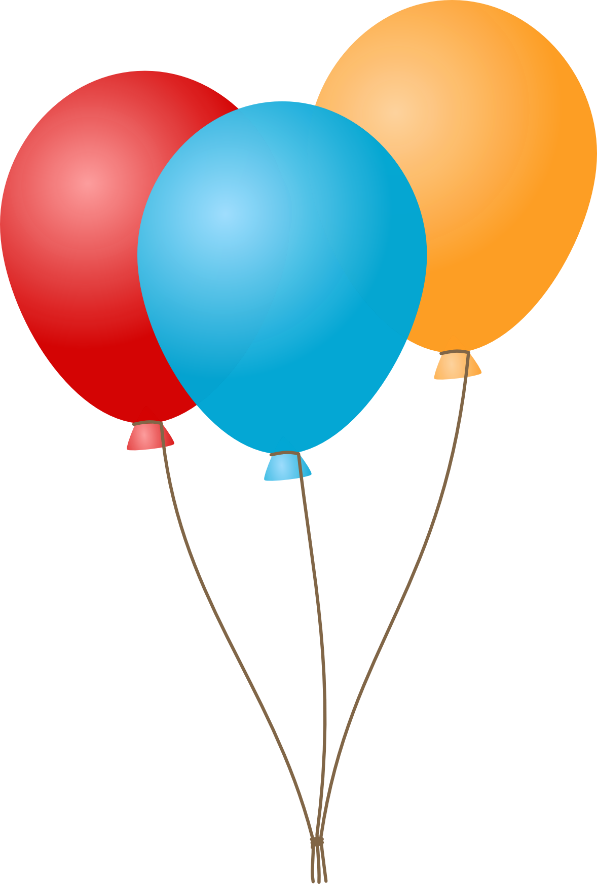 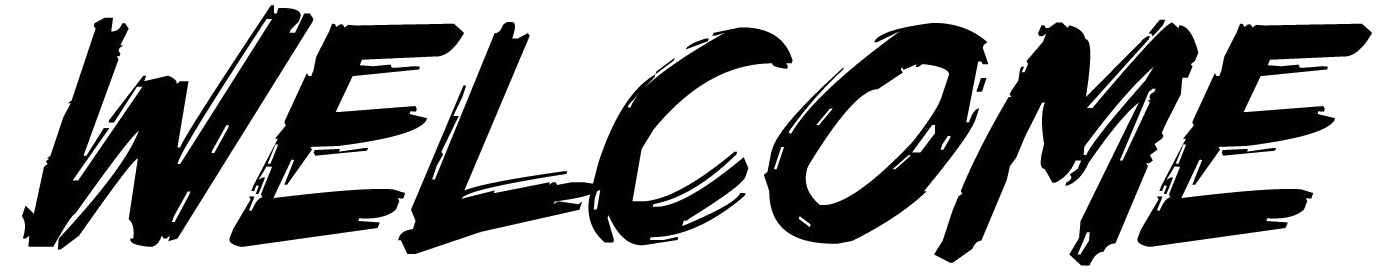 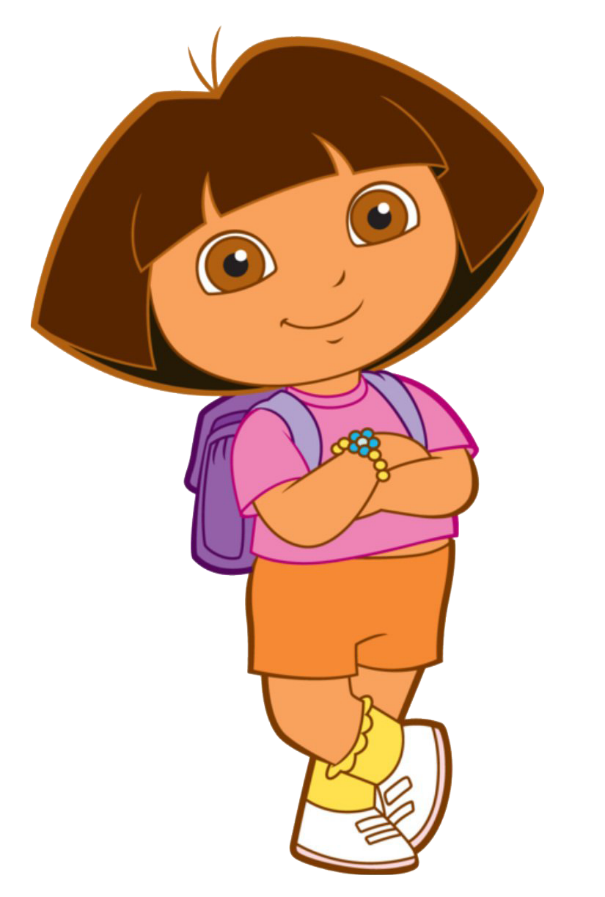 TEACHER IDENTITY
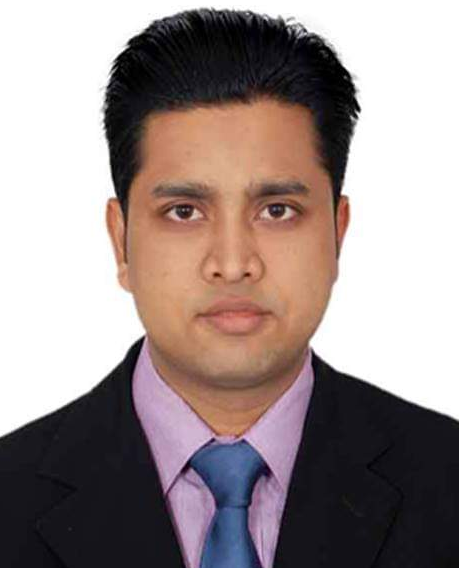 Md. Shahidul Islam
Assistant teacher.
Kaliaish Govt Primary School
Satkania, Chottogram.
Introduction of the lesson
Class: Three
 Unit: 29
 Lesson: 01
 Lesson Title: Where is it?
 Today’s Lesson: A (Read)
 Total Time: 35 minutes
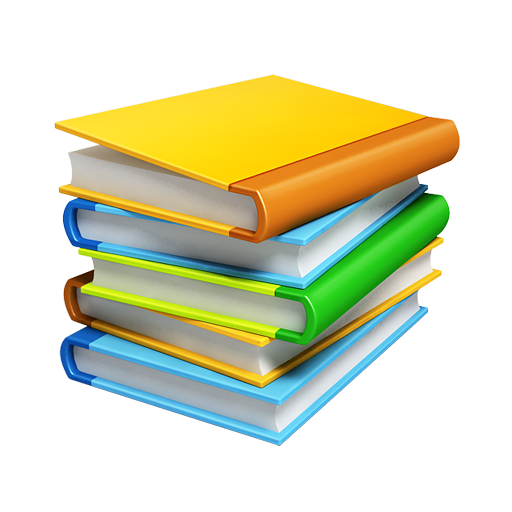 Where is the fish ?
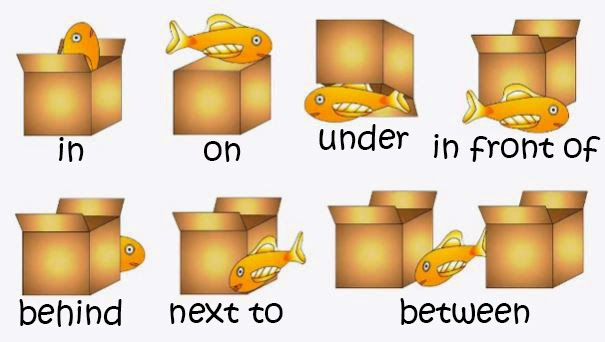 Open your book at page 58
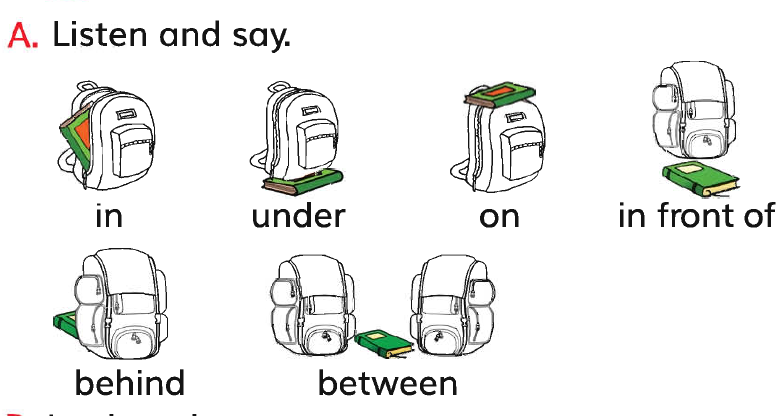 On, In, Under
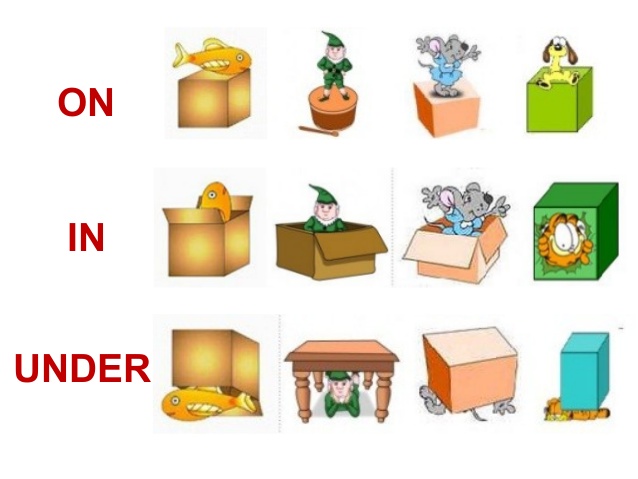 Which isn’t on?
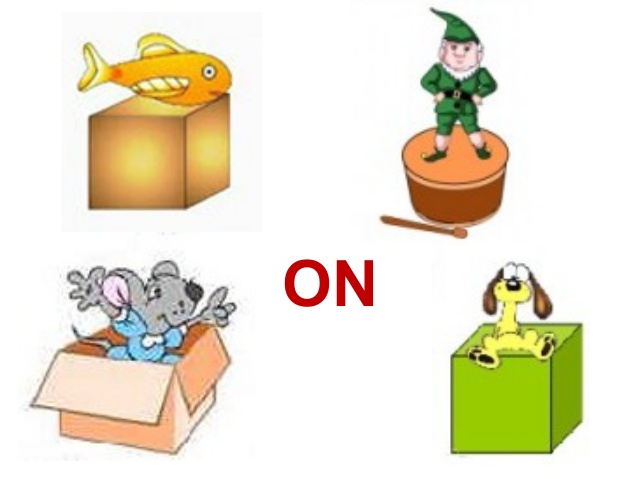 Which isn’t under?
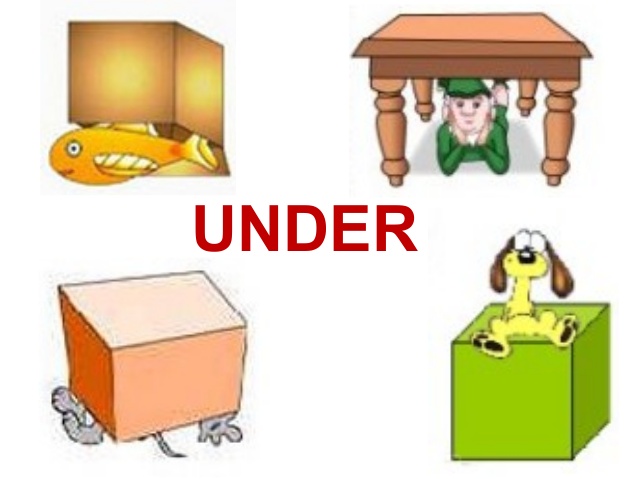 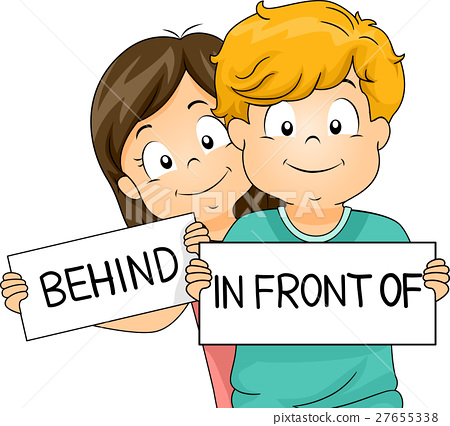 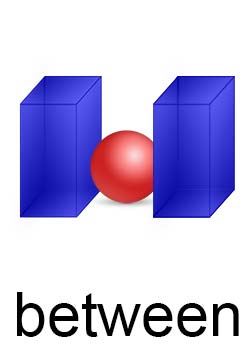 Between the box
Evaluation of the Class
(Questions and answers)
Where is the dog?
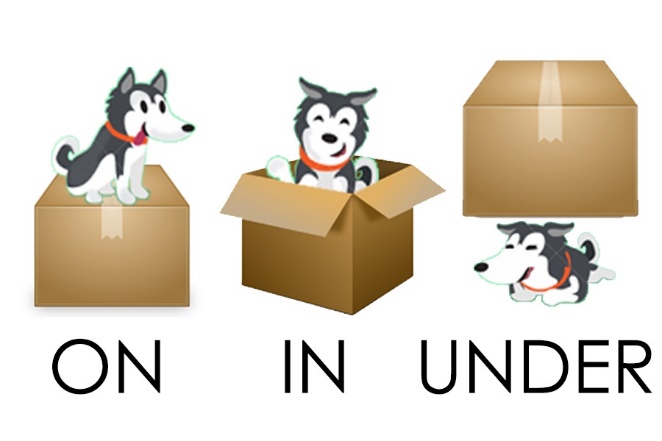 Where is the boy?
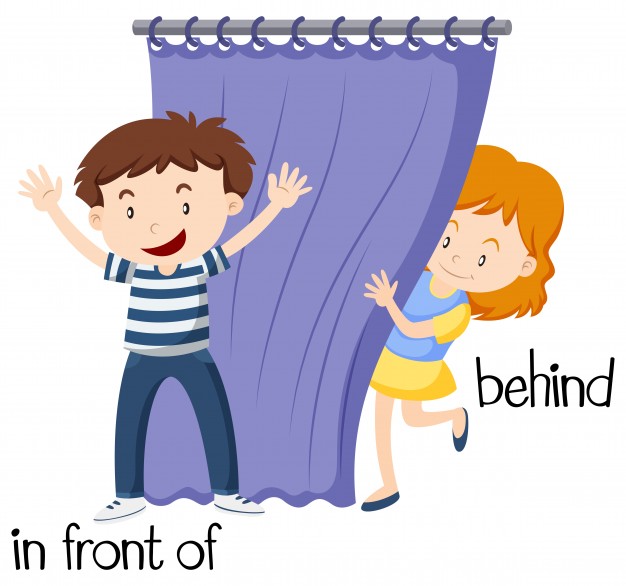 [Speaker Notes: Rule: 1. Teacher will show the word chart 2. Students will chose three words and write down 3. Teacher will say any three words  randomly one after one.   4. Students will cross the name if it matches with the teacher 5. The students who cross all of the three will shout “BINGO’ and will be the winner.]
Where is the apple?
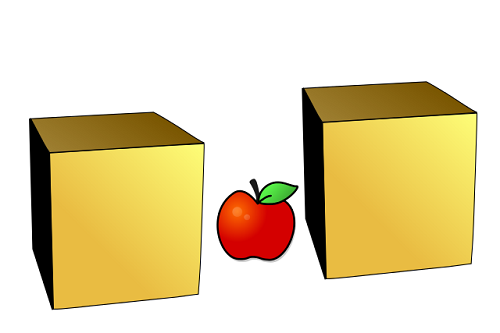 Home Work
Make at lest one sentence for each word
With their meanings.
Write down the sentences at your note
book to show me tomorrow in the class.
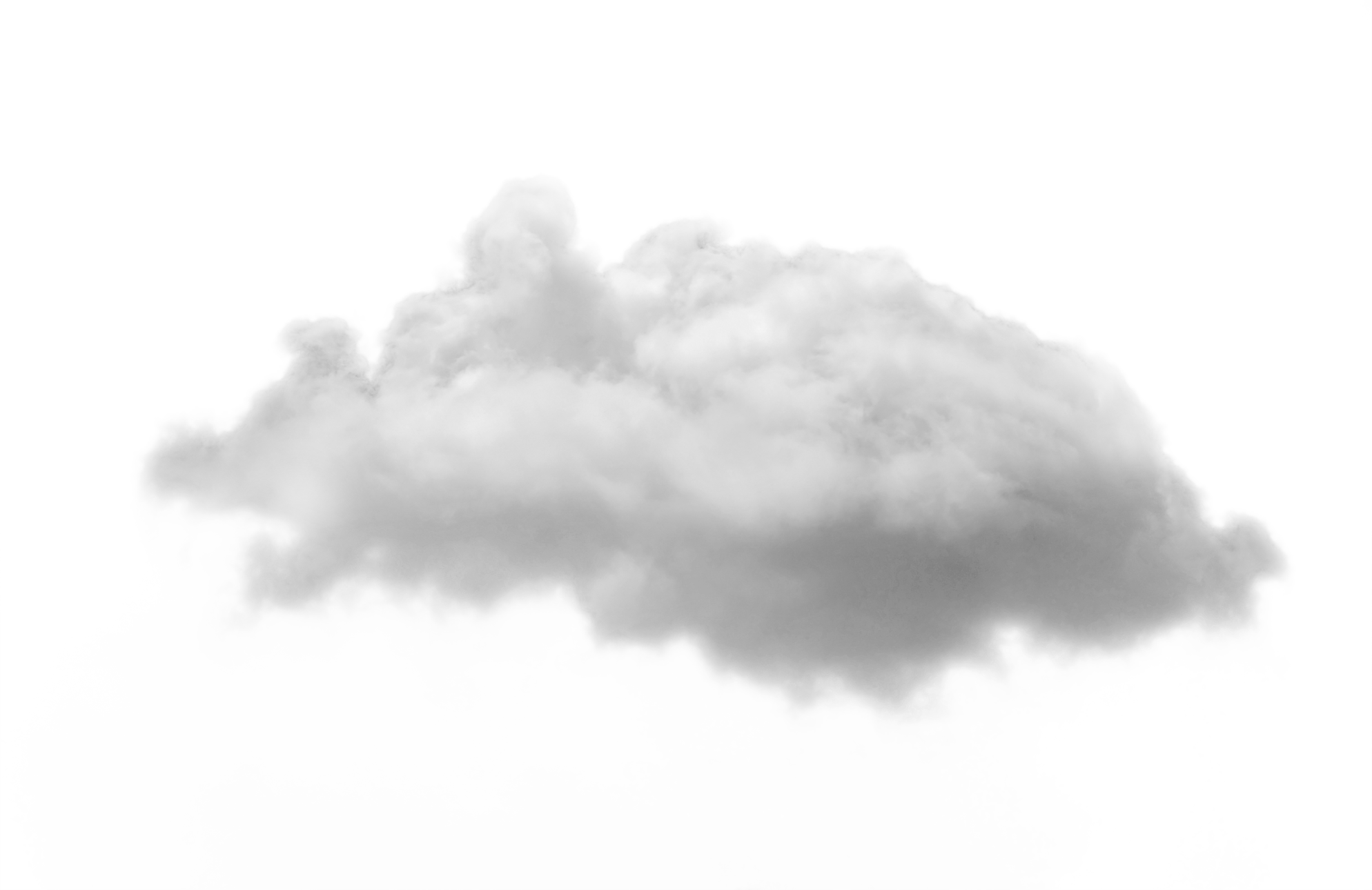 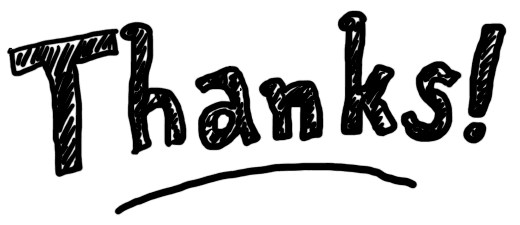 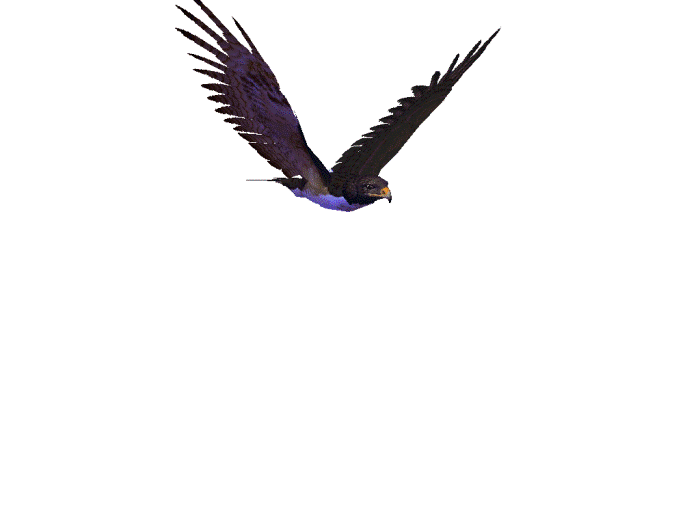